АЛГЕБРА
9 класс
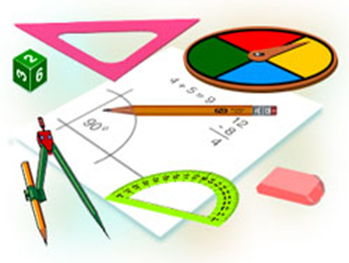 ТЕМА:
РЕШЕНИЕ ПРИМЕРОВ
ПРОВЕРКА САМОСТОЯТЕЛЬНОЙ РАБОТЫ
179. Решите систему неравенств:
ПРОВЕРКА САМОСТОЯТЕЛЬНОЙ РАБОТЫ
180. Решите систему неравенств:
ПРОВЕРКА САМОСТОЯТЕЛЬНОЙ РАБОТЫ
181. Решите систему неравенств :
ПРОВЕРКА САМОСТОЯТЕЛЬНОЙ РАБОТЫ
182. Найдите область определения функции:
РЕШЕНИЕ НЕРАВЕНСТВ
Решите систему неравенств :
РЕШЕНИЕ НЕРАВЕНСТВ
Решите систему неравенств :
РЕШЕНИЕ НЕРАВЕНСТВ
Решите систему неравенств :
РЕШЕНИЕ НЕРАВЕНСТВ
Решите систему неравенств :
РЕШЕНИЕ НЕРАВЕНСТВ
Решите систему неравенств :
РЕШЕНИЕ НЕРАВЕНСТВ
Найдите область определения функции :
РЕШЕНИЕ НЕРАВЕНСТВ
Найдите область определения функции :
ЗАДАНИЕ ДЛЯ САМОСТОЯТЕЛЬНОГО РЕШЕНИЯ
Стр. 86 
 № 207
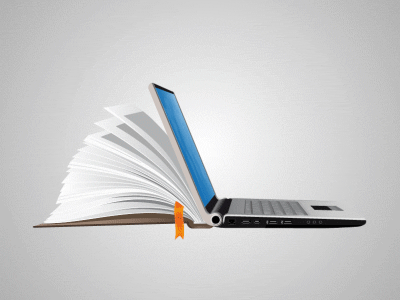